Qari mill-ewwel Ittra ta’ San Pawl Appostlu lil Tessalonkin1 Tess 4,9-11
Ħuti, fuq l-imħabba tal-aħwa ma għandniex għalfejn niktbulkom; intom stess tgħallimtu mingħand Alla kif għandkom tħobbu lil
xulxin. U dan intom
qegħdin tagħmluh 
mal-aħwa kollha li jinsabu fil-Maċedonja kollha.
Inħeġġikom, ħuti li tagħmlu
iktar minn hekk. Fittxu li tgħixu fil-kwiet, kulħadd
jagħmel li għandu jagħmel u taħdmu b’idejkom, kif ġa għednielkom.
Il-Kelma tal-Mulej.
R:/ Irroddu ħajr lil Alla
Salm Responsorjali
R:/ Il-Mulej jagħmel ħaqq mid-dinja bil-ġustizzja
Għannu lill-Mulej għanja ġdida,
għax għamel ħwejjeġ 
tal-għaġeb.
Ġibitlu r-rebħa l-leminija 
tiegħu,
u d-driegħ imqaddes 
tiegħu.
R:/ Il-Mulej jagħmel ħaqq mid-dinja bil-ġustizzja
Ħa jriegħed il-baħar u kulma fih,
id-dinja u kulma jgħammar fiha.
Ħa jċapċpu x-xmajjar idejhom, 
u l-muntanji flimkien jgħajtu bil-ferħ.
R:/ Il-Mulej jagħmel ħaqq mid-dinja bil-ġustizzja
Quddiem il-Mulej, 
għax ġej biex 
jagħmel ħaqq mill-art;
hu jagħmel ħaqq mid-dinja 
bil-ġustizzja,
u mill-popli bis-sewwa.
R:/ Il-Mulej jagħmel ħaqq mid-dinja bil-ġustizzja
Hallelujah, Hallelujah
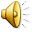 Nagħtikom kmandament ġdid, jgħid il-Mulej:
bħalma ħabbejtkom jien, 
hekk ukoll ħobbu intom 
lil xulxin.
Hallelujah, Hallelujah
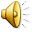 Qari mill-Evanġelju skont 
San Mattew
Mt 25, 14-30
R:/ Glorja lilek Mulej
F’dak iż-żmien, Ġesù qal din il-parabbola lid-dixxipli tiegħu:
“Għax dan bħal wieħed li 
kien se jsiefer, u sejjaħ 
lill-qaddejja tiegħu u
ħallielhom ġidu f’idejhom.
Lil wieħed tah ħames talenti, lil ieħor tnejn, u lil ieħor wieħed, kull wieħed
skont il-ħila tiegħu. 
U siefer.
Dak li kien ħa l-ħames 
talenti mar minnufih
iħaddimhom u qala’
ħamsa oħra. Hekk ukoll dak li kien ħa tnejn qala’
tnejn oħra. Iżda dak li ħa wieħed mar ħaffer fl-art u ħeba flus sidu. Wara ħafna, sid dawk
il-qaddejja raġa’ lura u
beda jagħmel il-kontijiet magħhom. Resaq quddiemu dak li kien ħa ħames talenti u ġieblu ħames talenti oħra. Qallu:
‘Sinjur, ħames talenti ħallejtli f’idejja; hawn, ara, qlajt ħamsa oħra.’ Qallu s-sinjur:
‘Sewwa, qaddej tajjeb u fidil; int kont fidil fil-ftit, u jien se nafdak fuq ħafna; 
idħol fl-hena ta’ sidek.’
Resaq ukoll dak li kien ħa żewġ talenti, u qallu: 
‘Sinjur, żewġ talenti
ħallejtli f’idejja; hawn, 
ara, qlajt tnejn oħra.’
Qallu s-sinjur: 
‘Sewwa, qaddej tajjeb u fidil; int kont fidil fil-ftit, u jien se nafdak fuq ħafna;
idħol fl-hena ta’ sidek.’
Iżda resaq ukoll dak li kien 
ħa talent wieħed, u qal:
‘Sinjur, lilek nafek bħala
raġel aħrax, taħsad fejn ma żrajtx u tiġbor fejn ma
xerridtx.  Bżajt, u mort ħbejt it-talent tiegħek  
fl-art: hawn, ara, għandek dak li hu tiegħek.’
Qabeż is-sinjur u qallu:
‘Qaddej ħażin u għażżien, kont taf li jien naħsad fejn 
ma żrajtx u niġbor fejn ma xerridtx. Mela kien imissek mort qegħedt flusi l-bank
biex, meta niġi, kont immur niġborhom
bl-imgħax. 
Ħudulu mela t-talent u agħtuh lil dak li għandu
l-għaxar talenti. Għax kull min għandu, jingħatalu, u jkollu ż-żejjed ukoll; iżda min ma għandux, jitteħidlu saħansitra dak li għandu
U lil dan il-qaddej bla fejda itfgħuh ’il barra 
fid-dlam; hemmhekk ikun hemm il-biki u t-tgħażżiż 
tas-snien.’ ”
Il-Kelma tal-Mulej
R:/ Tifħir lilek Kristu